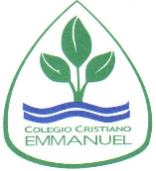 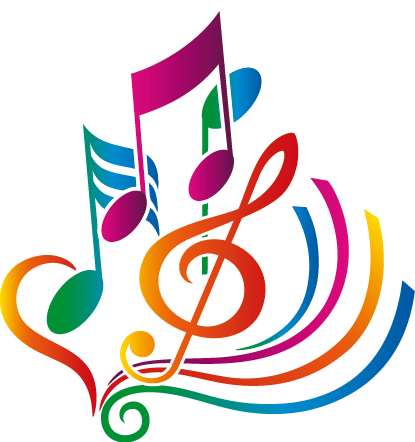 Clases Música 8° Año Básico
Prof. Claudia Coñuecar
Cualidades del Sonido
Altura: Es la cualidad que indica si un sonido es grave o agudo. 
Duración: Es el período de tiempo (corto o largo, da igual) que permanece la vibración de un sonido sin ser interrumpida.
Intensidad: También el volumen es la sensación de cuán fuerte o débil es una onda de sonido en un lugar determinado. 
Timbre: Es la característica distintiva de un sonido determinado que nos permite diferenciarlo de cualquier otro, la guitarra diferenciarla del piano
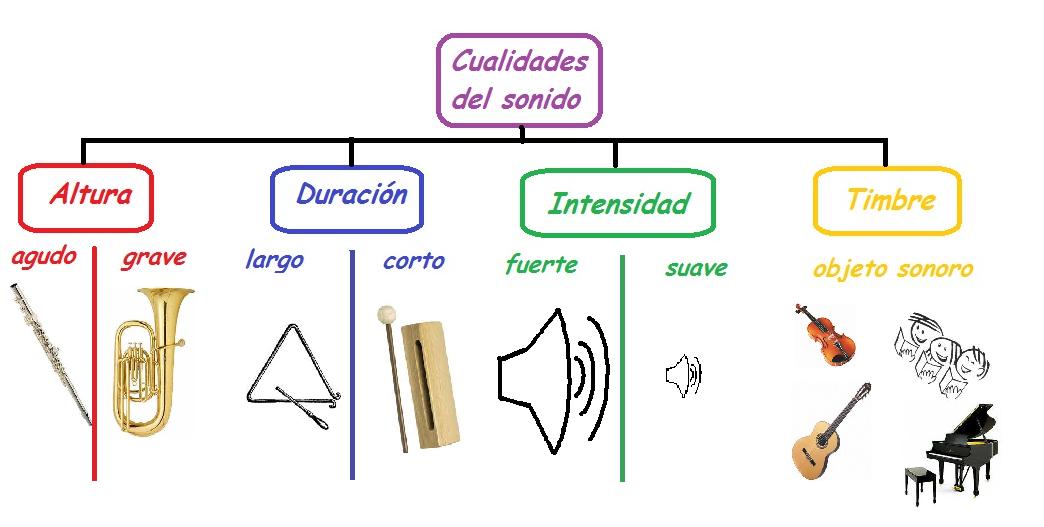 Cualidad del Sonido: Altura
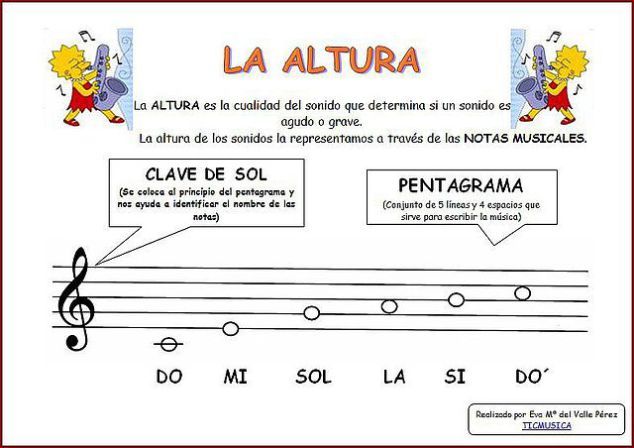 Notas Musicales agudas y graves
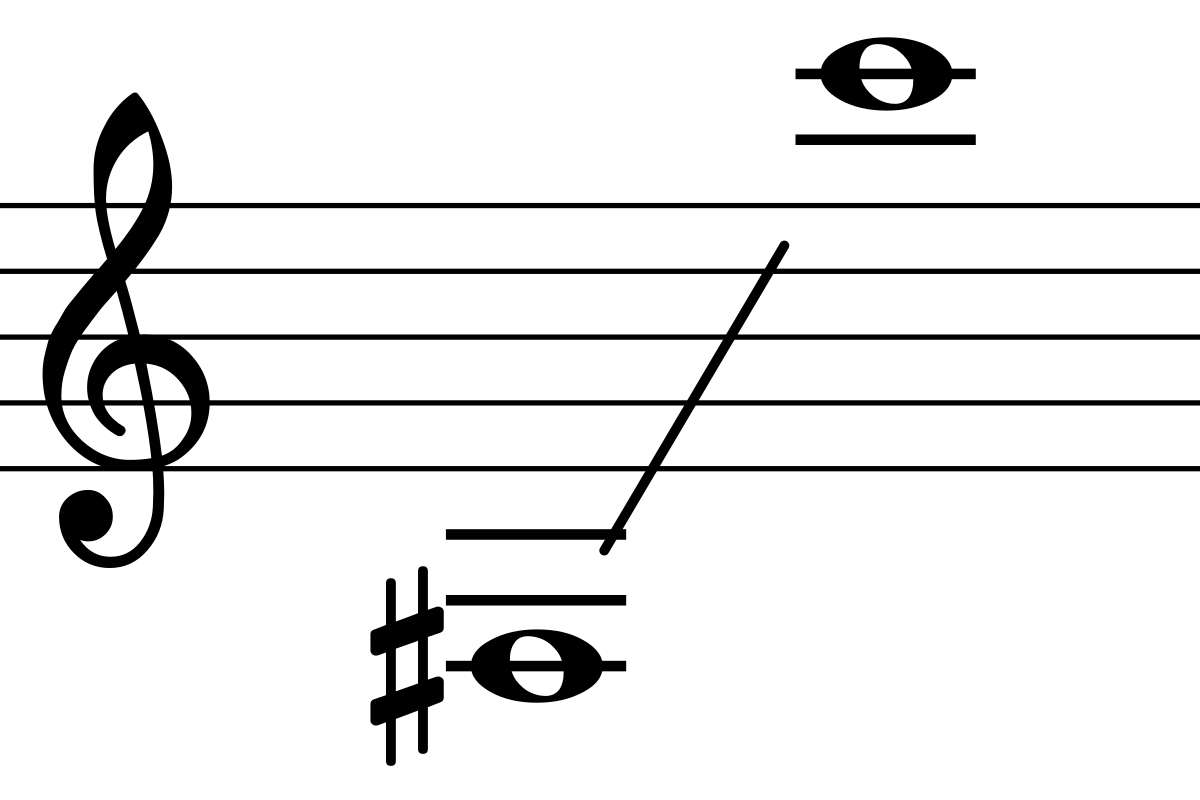 Sonidos Graves y Agudos
Despliega el Video y podrás escuchar sonidos graves y agudos
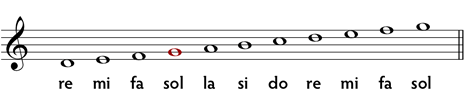 Notas Graves
Notas Agudas
Notas intermedias
Clasifica las notas musicales:
Información
PLAZO DE ENTREGA: 
JUEVES 07 DE MAYO
Indicar Nombre y curso
CORREO: cconuecar@emmanuel.cl
Whatsapp: +56978961502
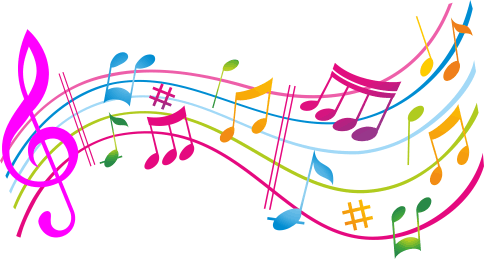